How to answer the ‘affect’ questions
By the end of the session I will feel confident on knowing how to recognise what the examiners want from my answers.
The use of affect…
Explain how the building of the supermarket may affect the people of Whitby.  [4]

Candidate A: The supermarket will affect journey times because of all the extra traffic.  It will affect the elderly because they will be able to get to the supermarket easily.
What is wrong with this answer? Give it an EBI
The use of affect…
Explain how the building of the supermarket may affect the people of Whitby.  [4]

Candidate A: The supermarket will affect journey times because of all the extra traffic.  It will affect the elderly because they will be able to get to the supermarket easily.
The candidate thought that they had explained that the extra traffic will impact on journey times but they haven’t said whether journey times will be longer or shorter.  It is not the job of the examiner to interpret meaning where it is implied. 
The second point does not say how the elderly are affected.
What the candidate should have written was:
There will be extra traffic so journey times will be longer.  The elderly will find it easy to access the supermarket because it is closer to their homes.
Never, EVER, EVER use the word affect in your answer.
Mark these answers
Explain how the building of this supermarket may affect the people of Whitby. [4]
Mark these answers
Explain how the building of this supermarket may affect the people of Whitby. [4]
So how would you do it?
Explain how the building of this supermarket may affect the people of Whitby. [4]
How about this question
Explain why some people may be against building affordable housing at the proposed site near Ruswarp. [5]
How about this question
Explain why some people may be against building affordable housing at the proposed site near Ruswarp. [5]
Explaining your answers:
Max of 2 marks if no explanation
What about those case studies?
To be successful at case studies you must do all 3!
This is how your case study is marked
Mark this answer using the mark scheme
Dawlish Warren’s coastline is located in devon south west england, 20km away from exeter the main natural features would be the sand dunes and the sea this area is been managed sustainably by having groynes on the beach going into the sea to preven long shore drift, also they dont let dog walkers past a certain groyne so some of the beech is untouched, they also made part of Dawlsh warren Coastline in to a amusment area they did this because by destroying one are you protect others from being trampled and ruined,
How could they get full marks?
WJEC have been sneaky and they actually level you one question before the case study….
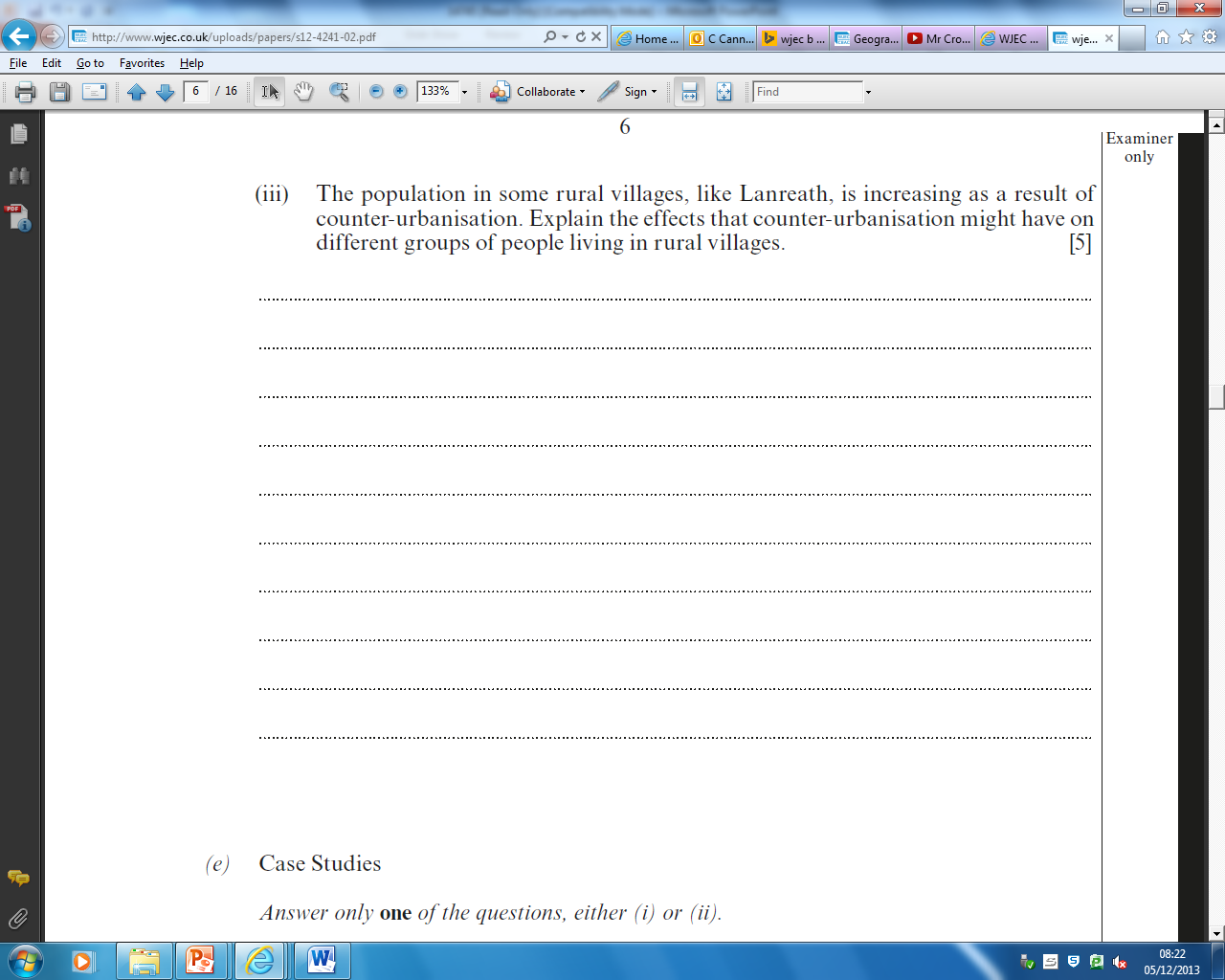 The mark scheme
In simple terms it means:
Well explained points 
Some reference to the location named to get to level 3
Some reference specifically to the key words being used in the answer.
Mark this answer:
River Flooding is a major problem throughout the world.  Describe and explain methods that could be used to prevent river flooding. [5]
Use dams to control the flow of the water.  Build levees to increase the amount of water held in the river like on the Mississippi River. Plant trees to increase interception.
Mark this answer:
Examiner Comments: 
3 explained ideas with an example of a River but only simple explanation.  
Max Level 2.
Use dams to control the flow of the water.  Build levees to increase the amount of water held in the river like on the Mississippi River. Plant trees to increase interception.
How could we make it better?
Use dams to control the flow of the water.  Build levees to increase the amount of water held in the river like on the Mississippi River. Plant trees to increase interception.
How could we make it better?
Use dams to control the flow of the water.  Build levees to increase the amount of water held in the river like on the Mississippi River. Plant trees to increase interception.